Szkoda w prawie własności intelektualnej
Szkoda
Szkoda
Lucrum cessans

Nieuzyskanie pewnych przychodów przyszłych 
Szkoda przyszła ?
Damnum emergens
Lucrum cessans



Photo credit: DNAinfo/Nikki Lohr
Szkoda niemajątkowa i majątkowa na osobie
Art. 79. Katalog roszczen

1.  Uprawniony, którego autorskie prawa majątkowe zostały naruszone, może żądać od osoby, która naruszyła te prawa:
1)  zaniechania naruszania;
2)  usunięcia skutków naruszenia;
3) naprawienia wyrządzonej szkody:
a) na zasadach ogólnych albo
b) 2 poprzez zapłatę sumy pieniężnej w wysokości odpowiadającej dwukrotności, a w przypadku gdy naruszenie jest zawinione - trzykrotności stosownego wynagrodzenia, które w chwili jego dochodzenia byłoby należne tytułem udzielenia przez uprawnionego zgody na korzystanie z utworu;
4) wydania uzyskanych korzyści.
Prawo autorskiemajatkowe
Trybunał Konstytucyjny 2015 sygn. akt SK 32/14
Art. 79
 w zakresie, w jakim uprawniony, którego autorskie prawa majątkowe zostały naruszone, może żądać od osoby, która naruszyła te prawa, naprawienia wyrządzonej szkody poprzez zapłatę sumy pieniężnej w wysokości odpowiadającej – w przypadku gdy naruszenie jest zawinione – trzykrotności stosownego wynagrodzenia, które w chwili jego dochodzenia byłoby należne tytułem udzielenia przez uprawnionego zgody na korzystanie z utworu, jest niezgodny z art. 64 ust. 1 i 2 w związku z art. 31 ust. 3 w związku z art. 2 Konstytucji Rzeczypospolitej Polskiej.
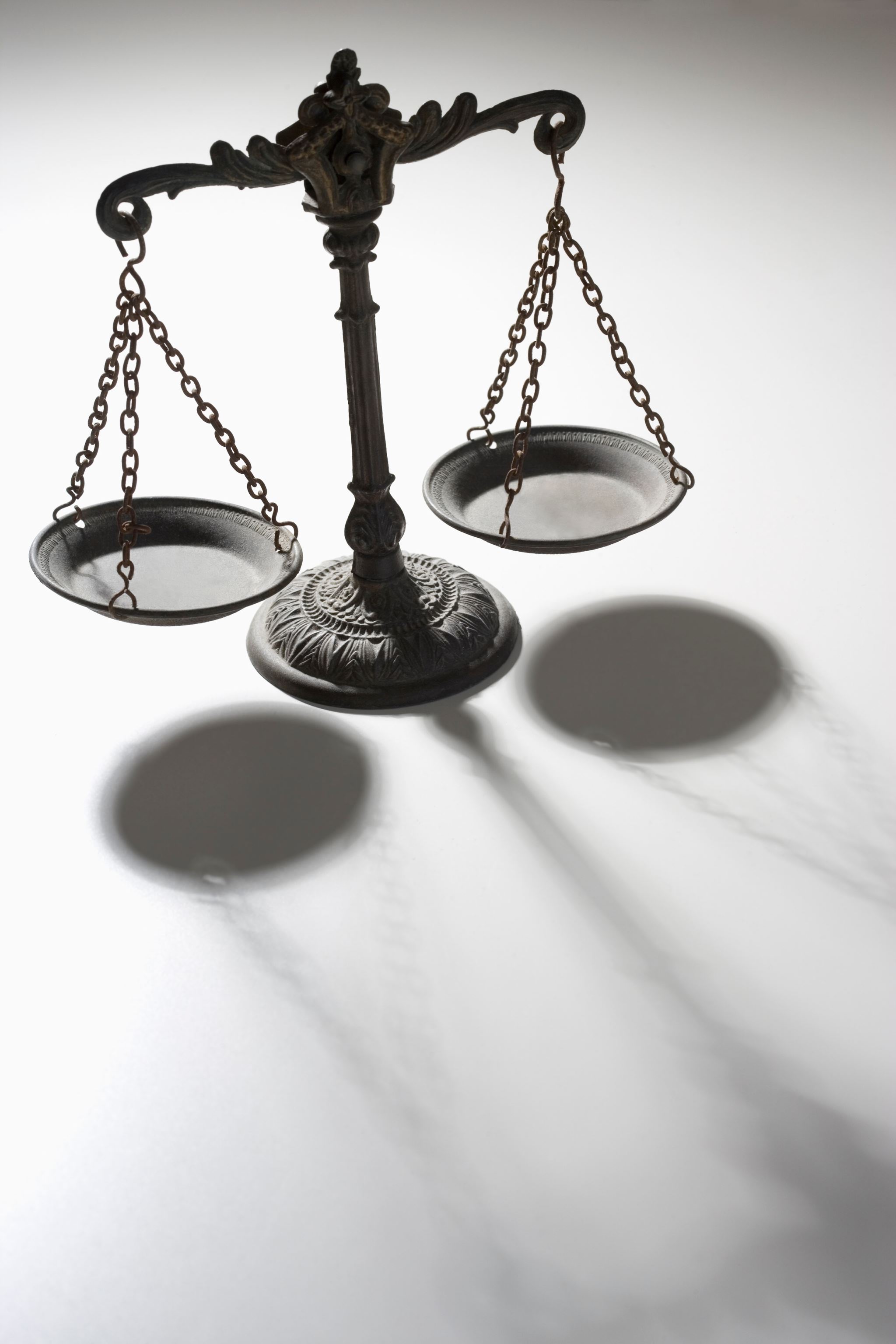 Udowodnienie wysokości szkody kpc
Art. 479/93. 

Jeżeli w sprawie o naruszenie sąd uzna, że ścisłe udowodnienie wysokości żądania jest niemożliwe, nader utrudnione lub oczywiście niecelowe, może w wyroku zasądzić odpowiednią sumę według swojej oceny opartej na roz- ważeniu wszystkich okoliczności sprawy.
Wyjawienie lub wydanie dowodu przez pozwanego
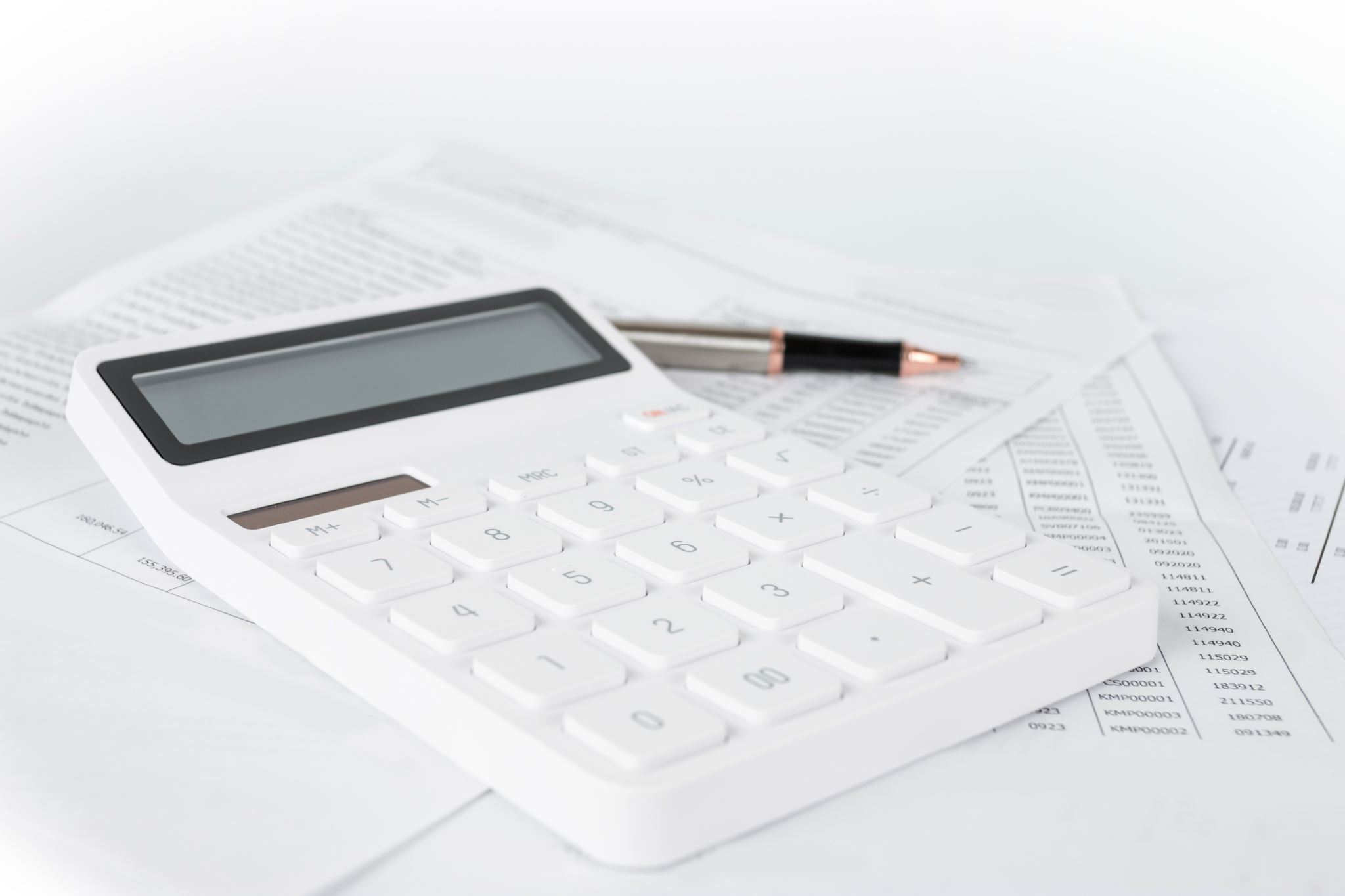 Art. 479/106 kpc
W sprawie o naruszenie prawa własności intelektualnej powód, który uprawdopodobnił roszczenie, może żądać, aby pozwany wyjawił lub wydał środek dowodowy, którym dysponuje, w szczególności dokumenty bankowe, finansowe lub handlowe, służące ujawnieniu i udowodnieniu faktów.